Γεωπάρκο Βικου-Αώου: Εκπαιδευτικό Υλικό
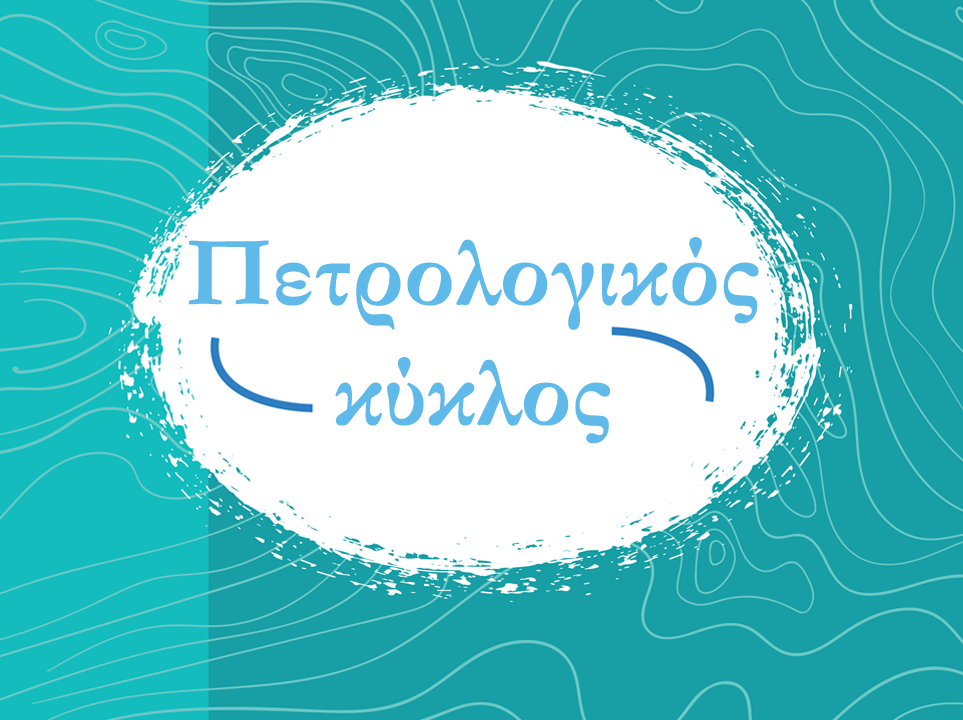 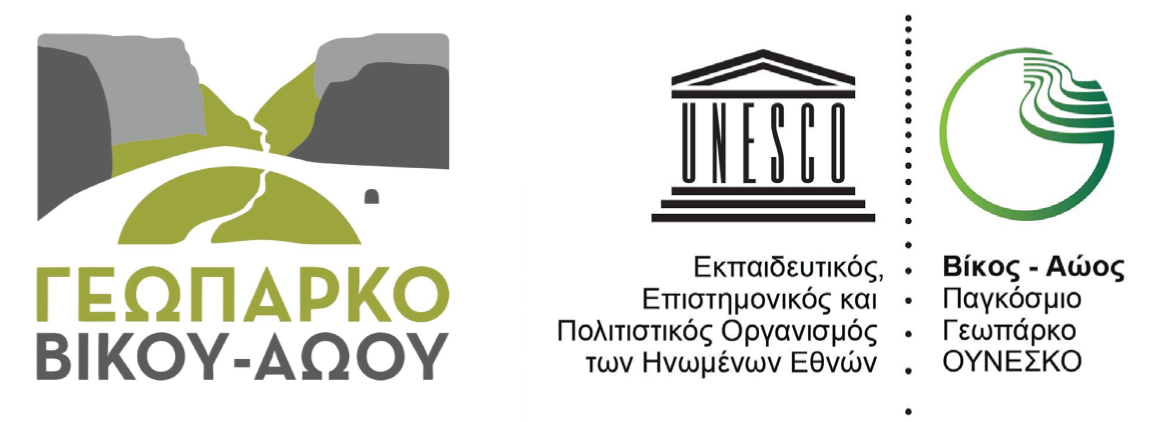 Γεωπάρκο Βικου-Αώου: Εκπαιδευτικό Υλικό
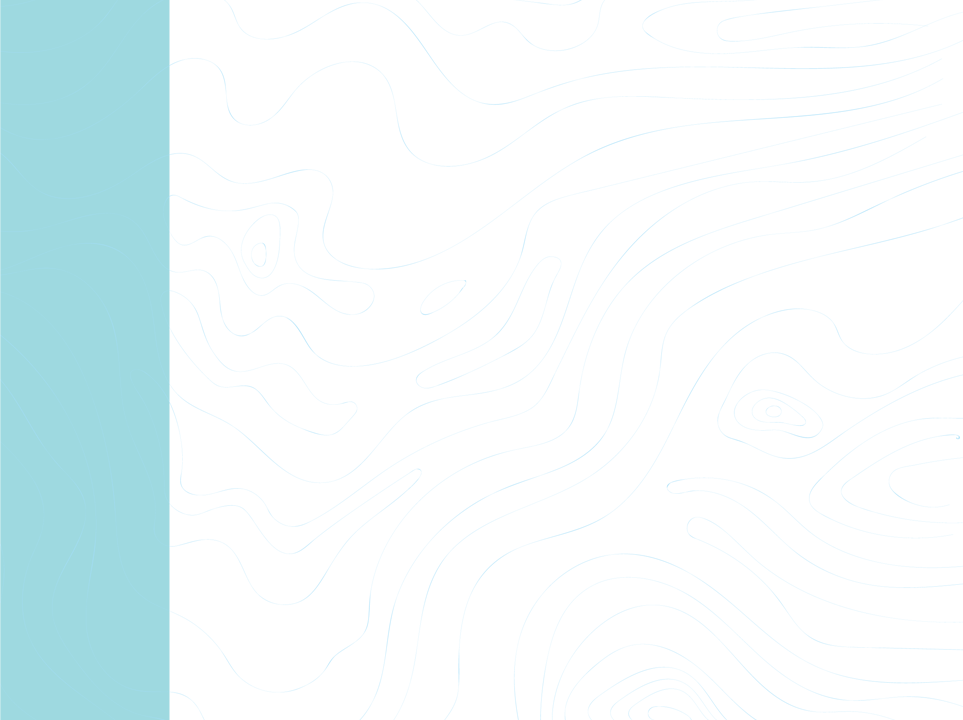 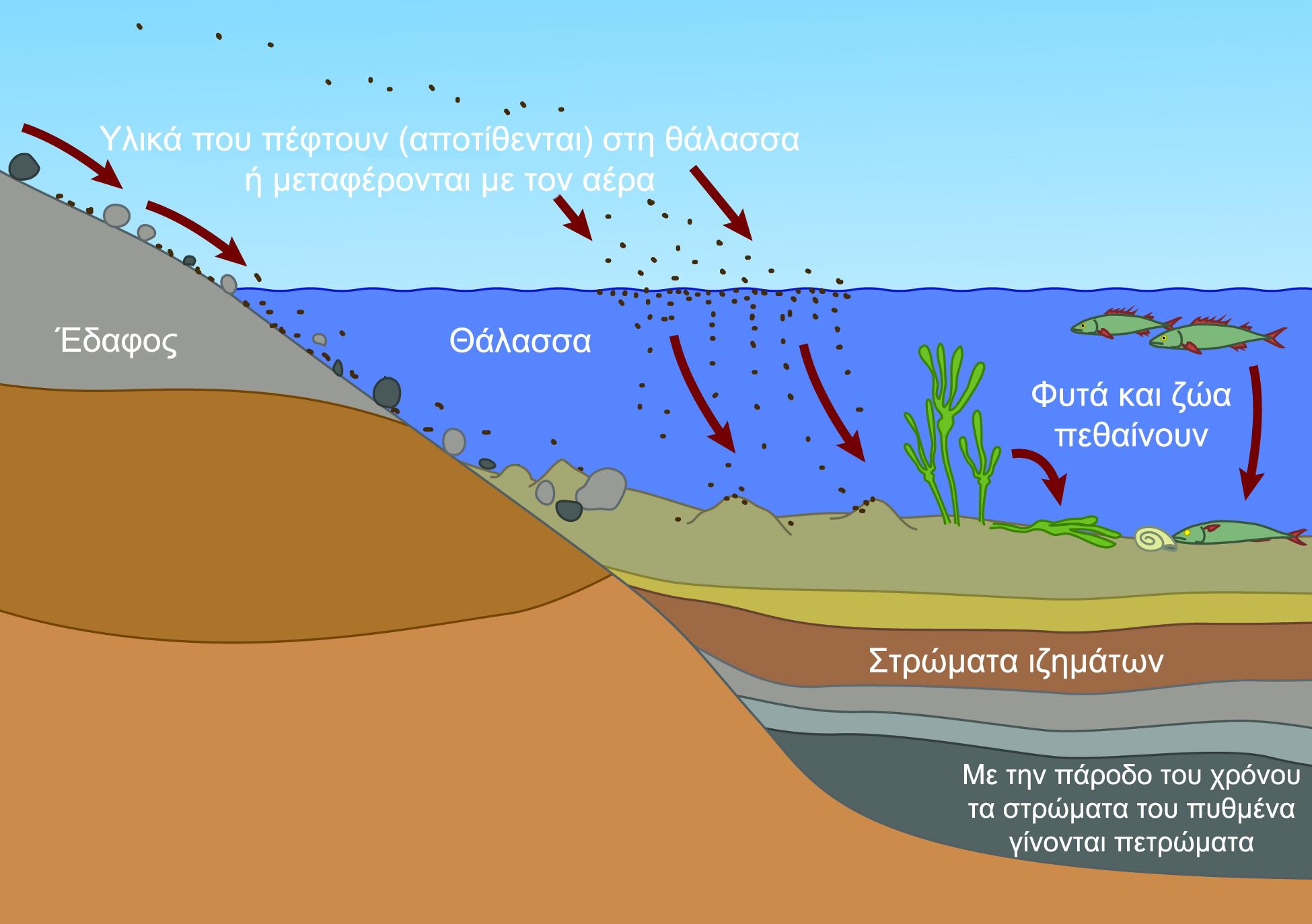 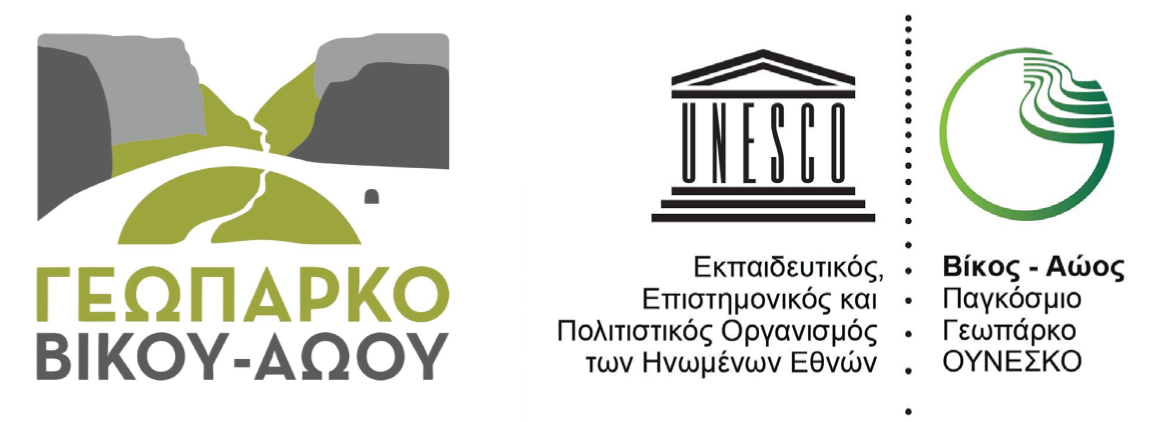 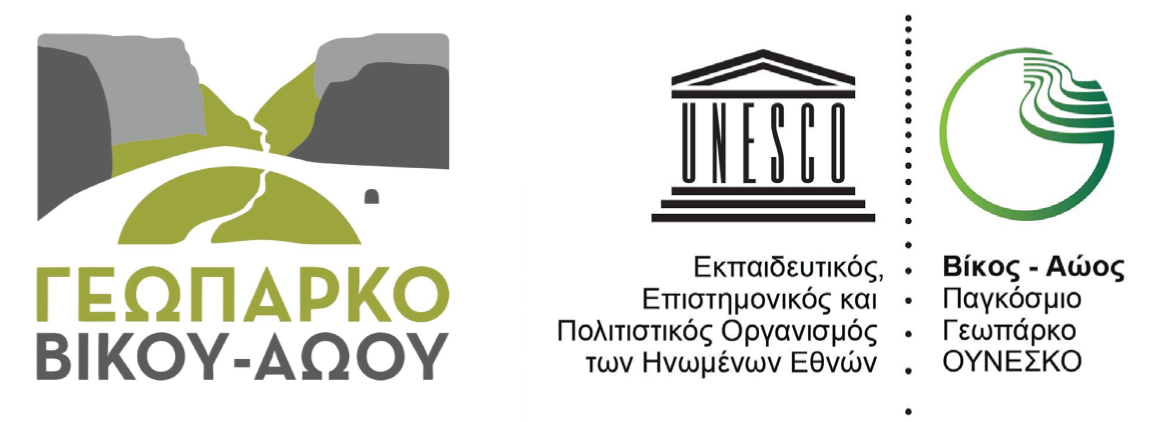 Εικόνα 1. Ιζηματογένεση (δημιουργία ιζημάτων)
Γεωπάρκο Βικου-Αώου: Εκπαιδευτικό Υλικό
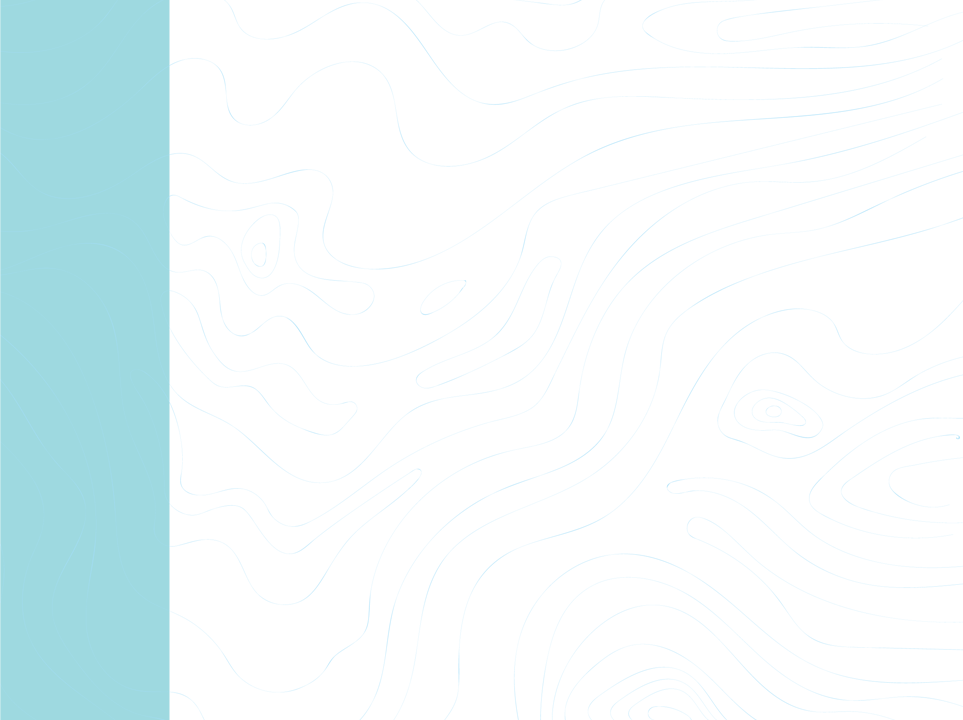 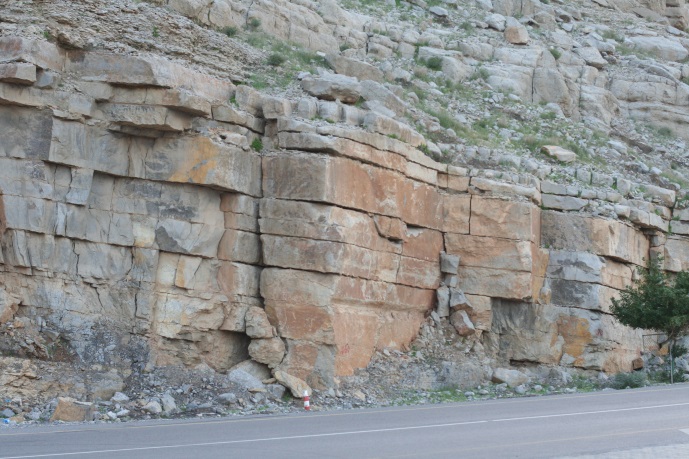 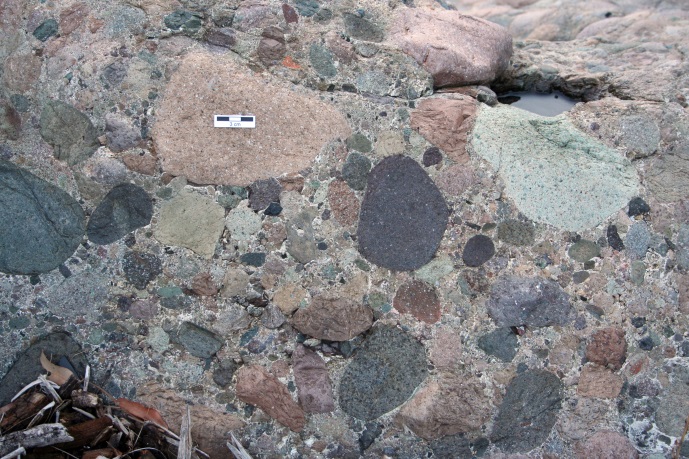 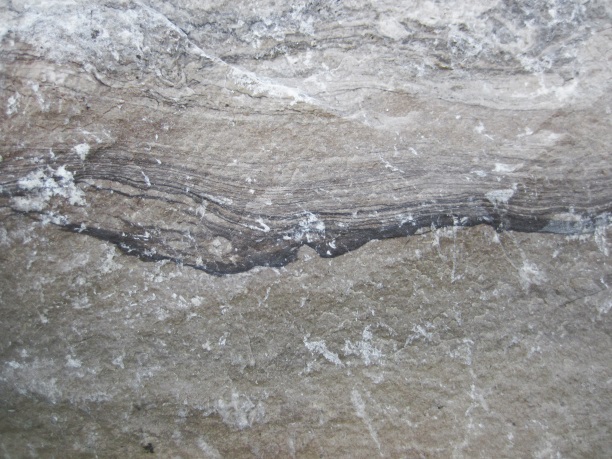 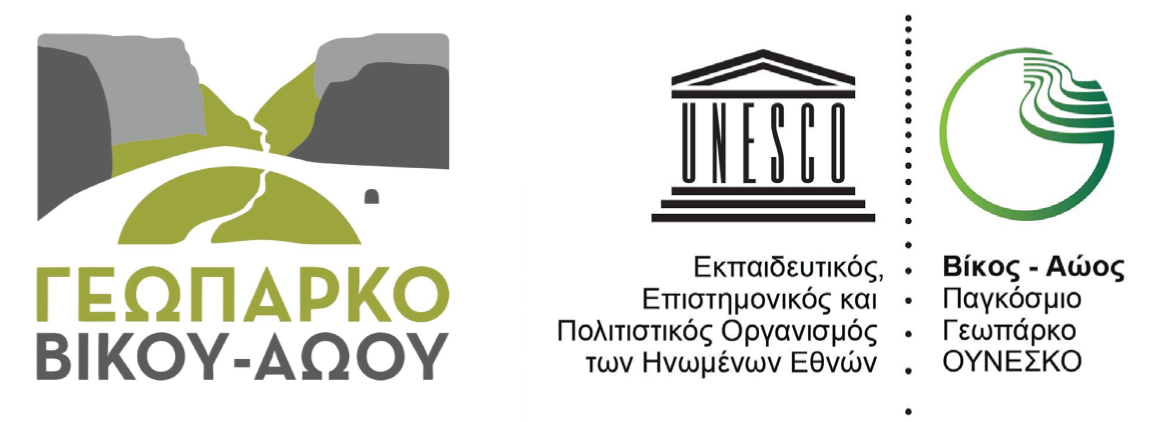 Εικόνα 2. Ιζηματογενή πετρώματα
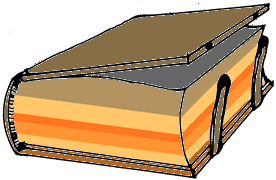 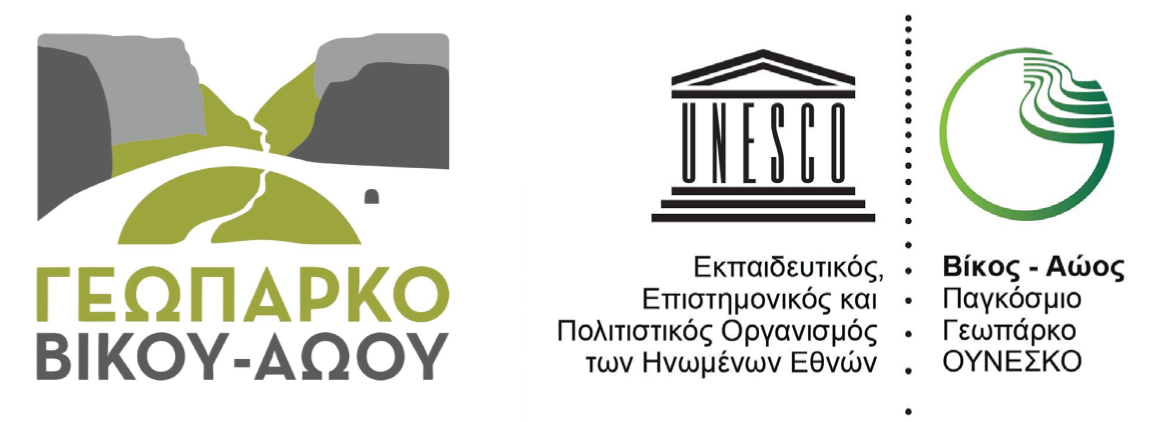 Εικόνα 2.1
Γεωπάρκο Βικου-Αώου: Εκπαιδευτικό Υλικό
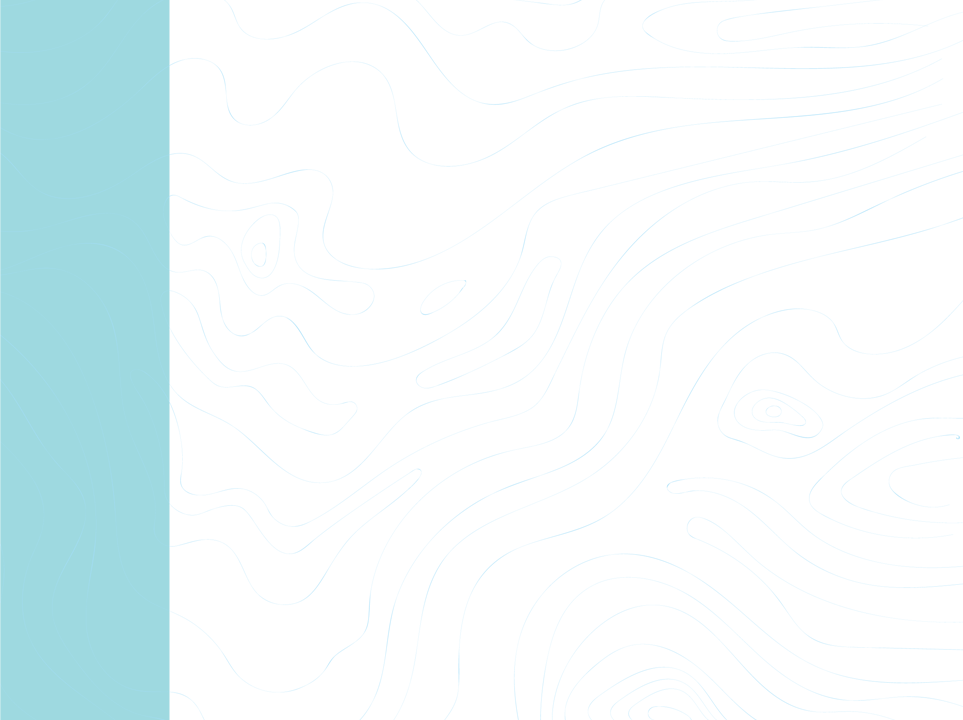 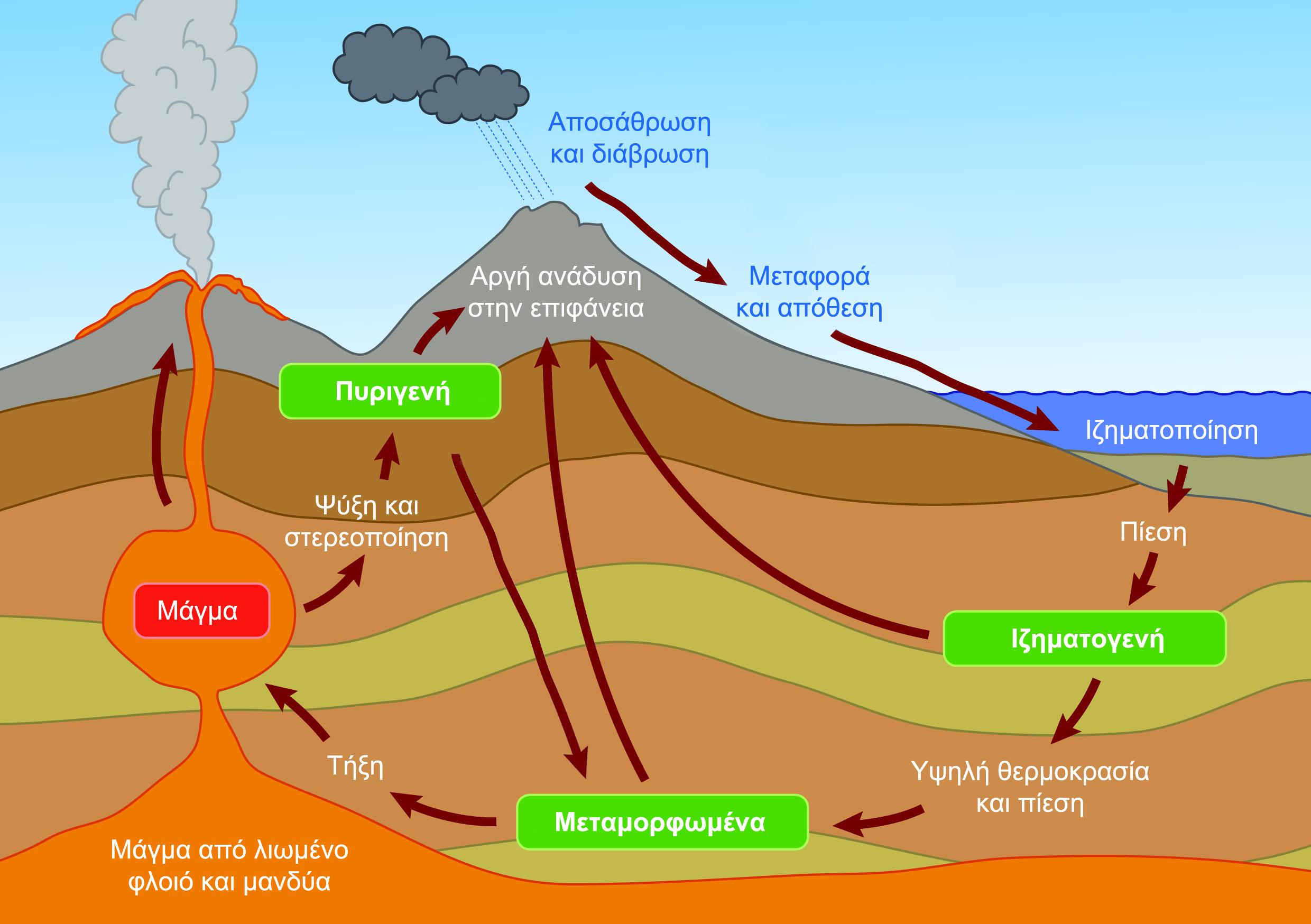 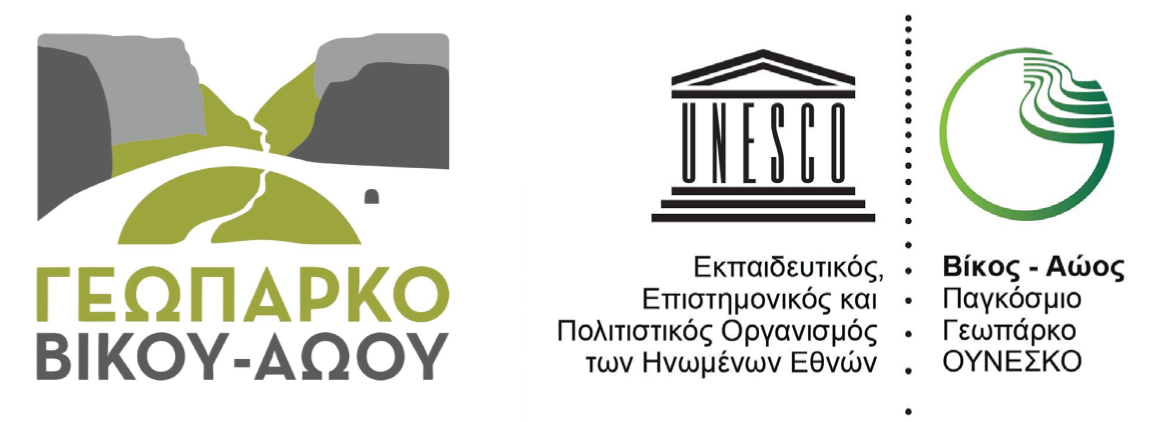 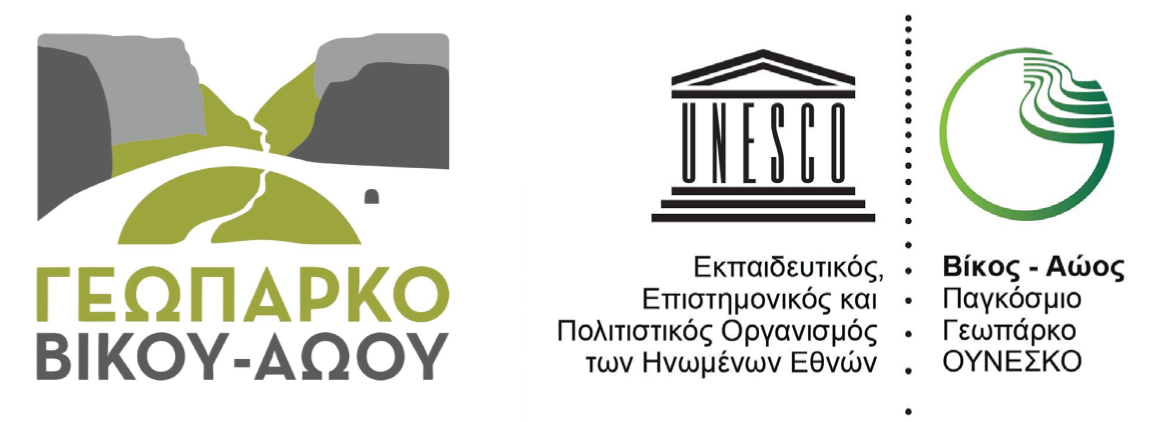 Εικόνα 3. Πετρολογικός κύκλος
Γεωπάρκο Βικου-Αώου: Εκπαιδευτικό Υλικό
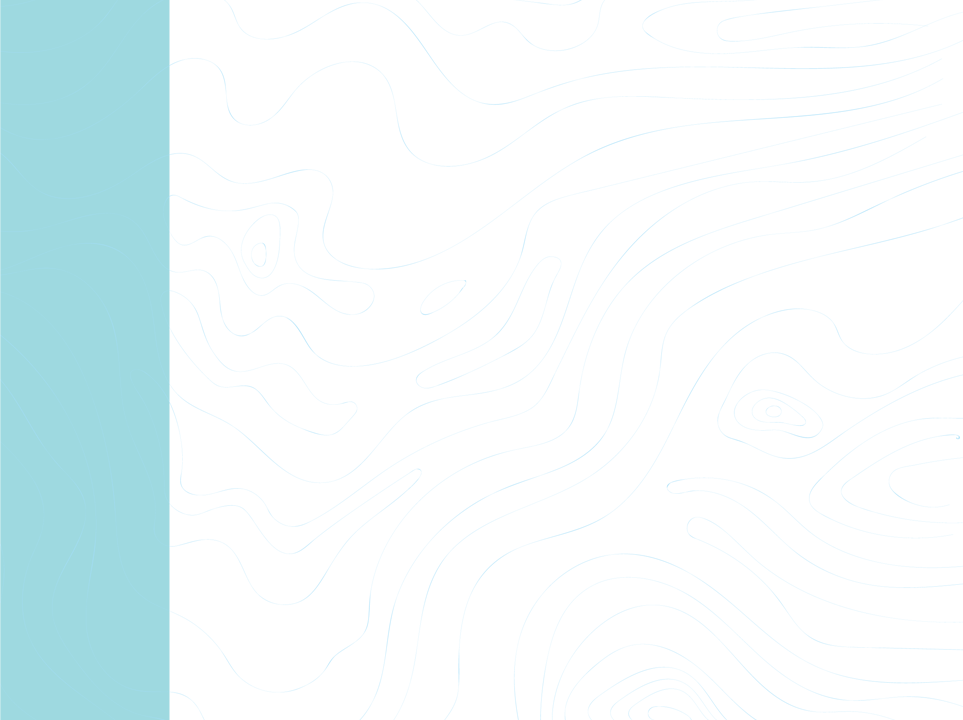 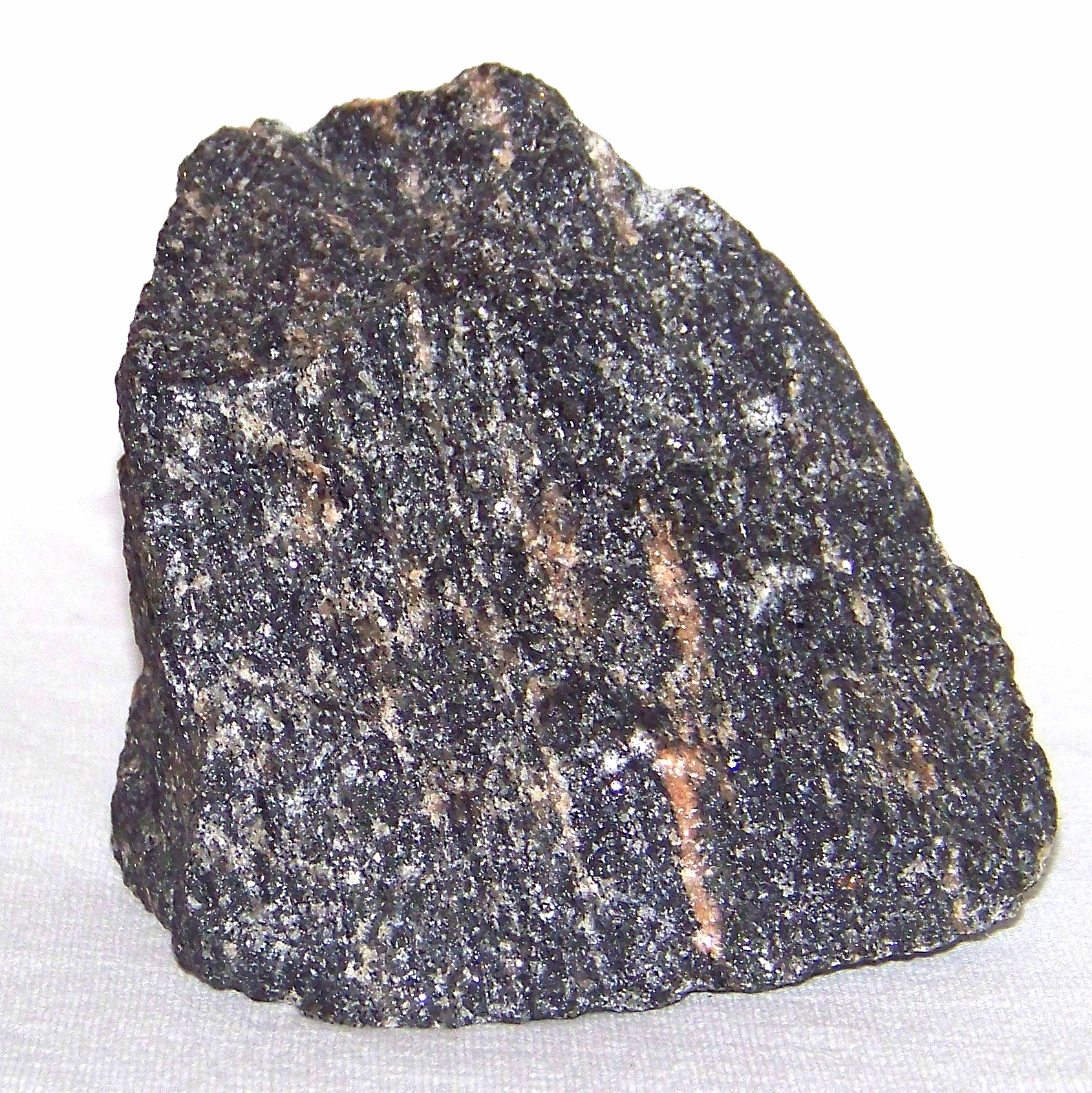 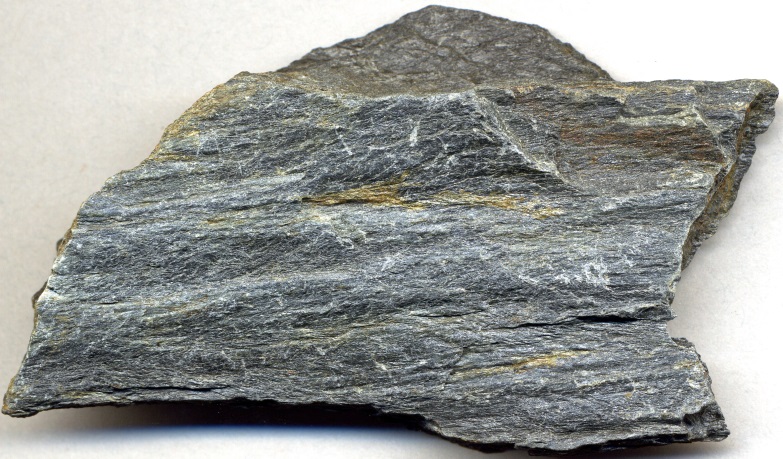 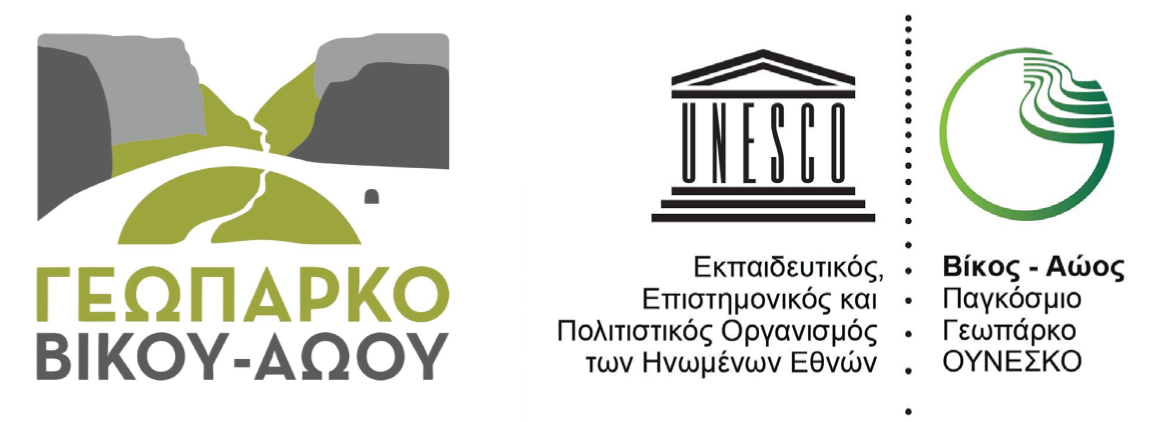 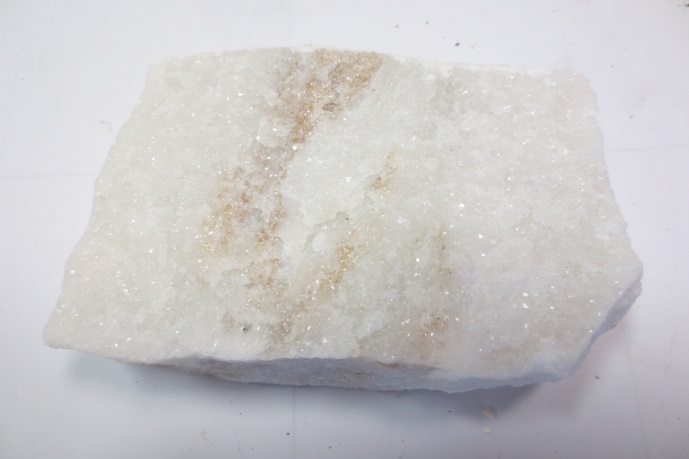 Εικόνα 4. Μεταμορφωμένα πετρώματα
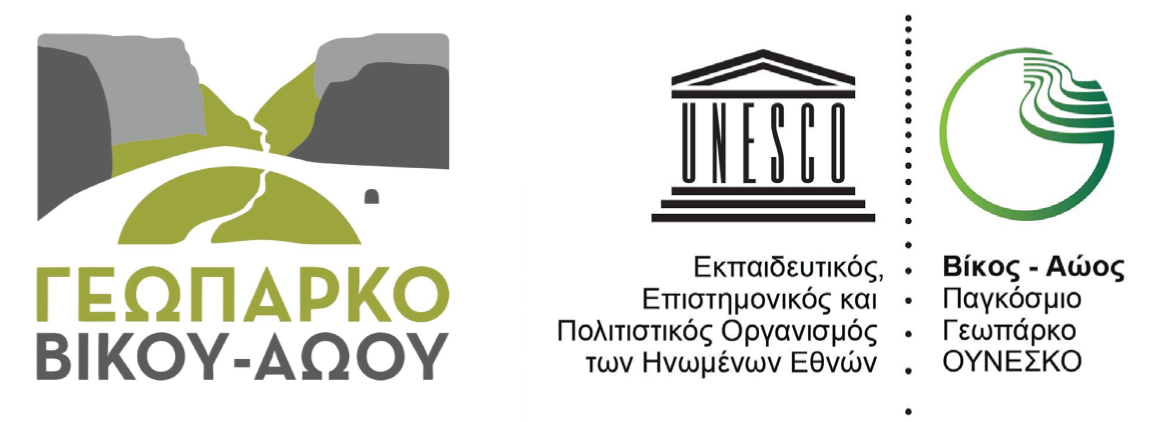 Γεωπάρκο Βικου-Αώου: Εκπαιδευτικό Υλικό
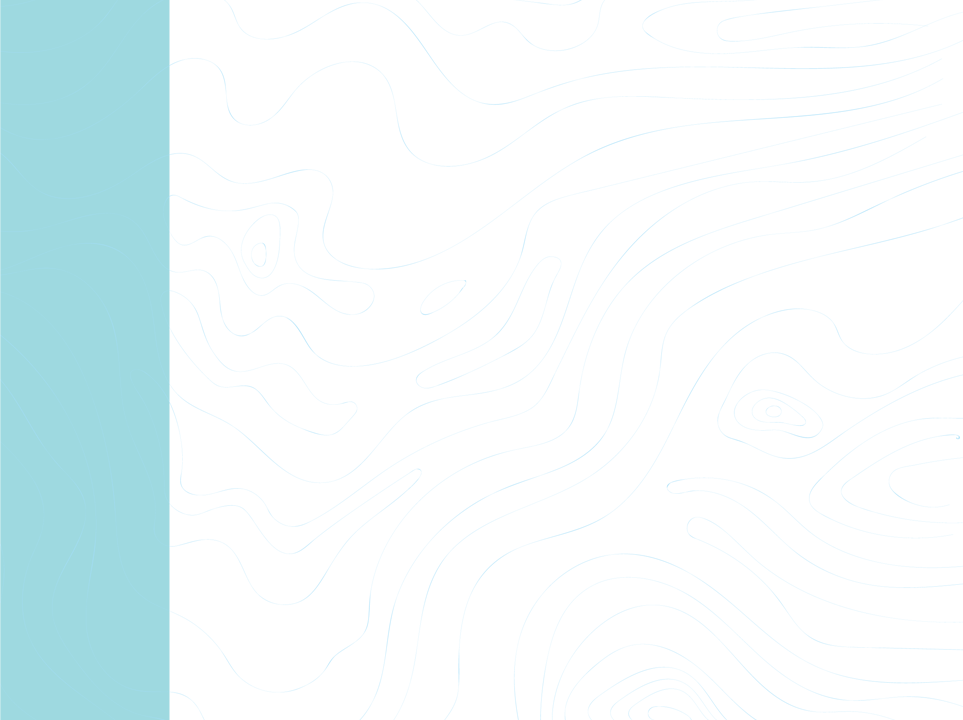 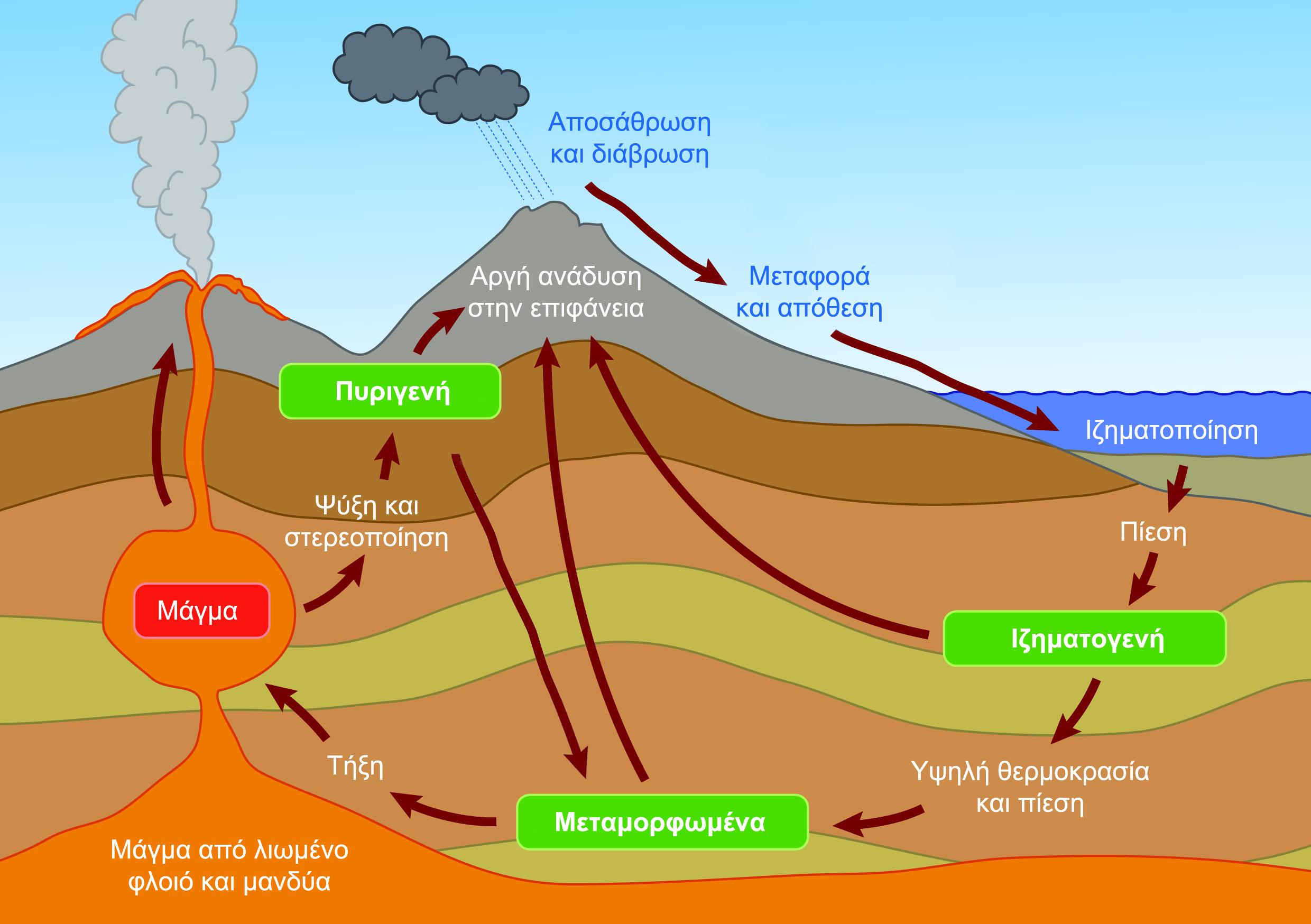 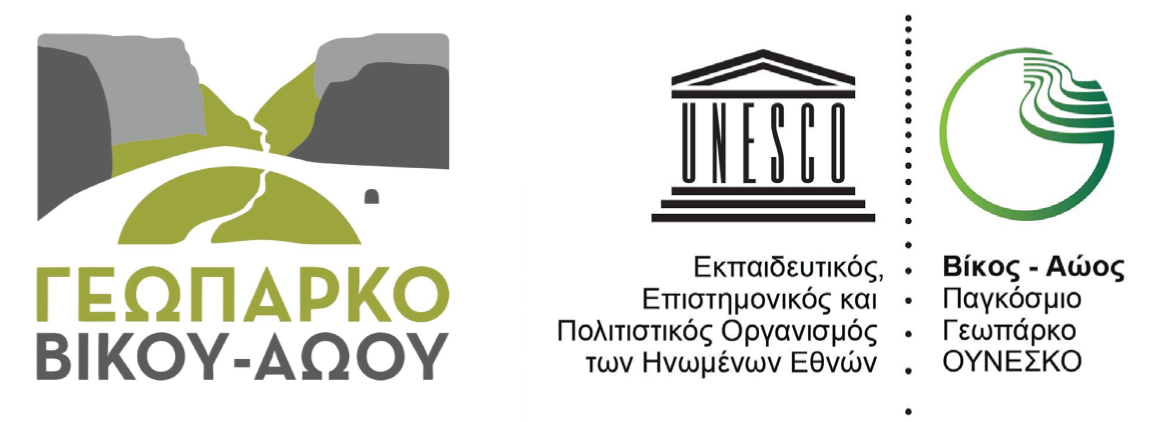 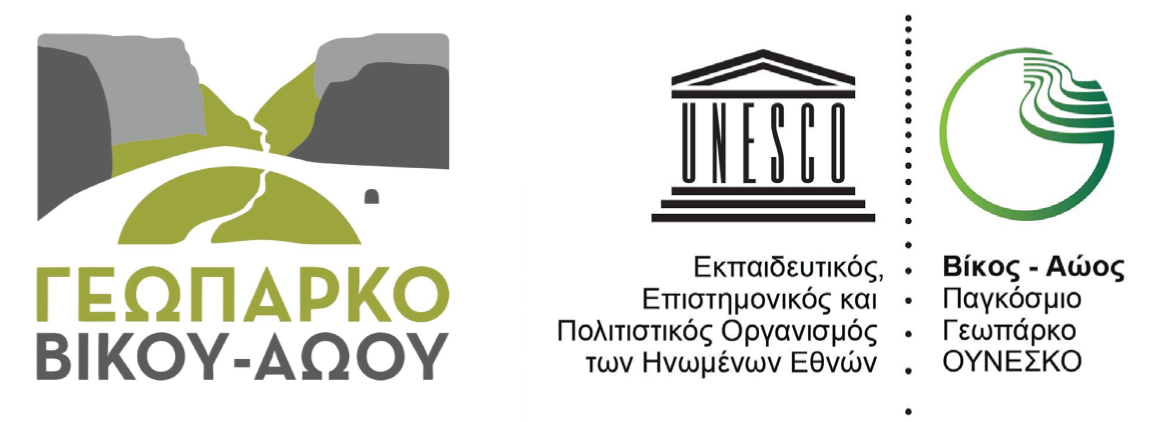 Εικόνα 3. Πετρολογικός κύκλος
Γεωπάρκο Βικου-Αώου: Εκπαιδευτικό Υλικό
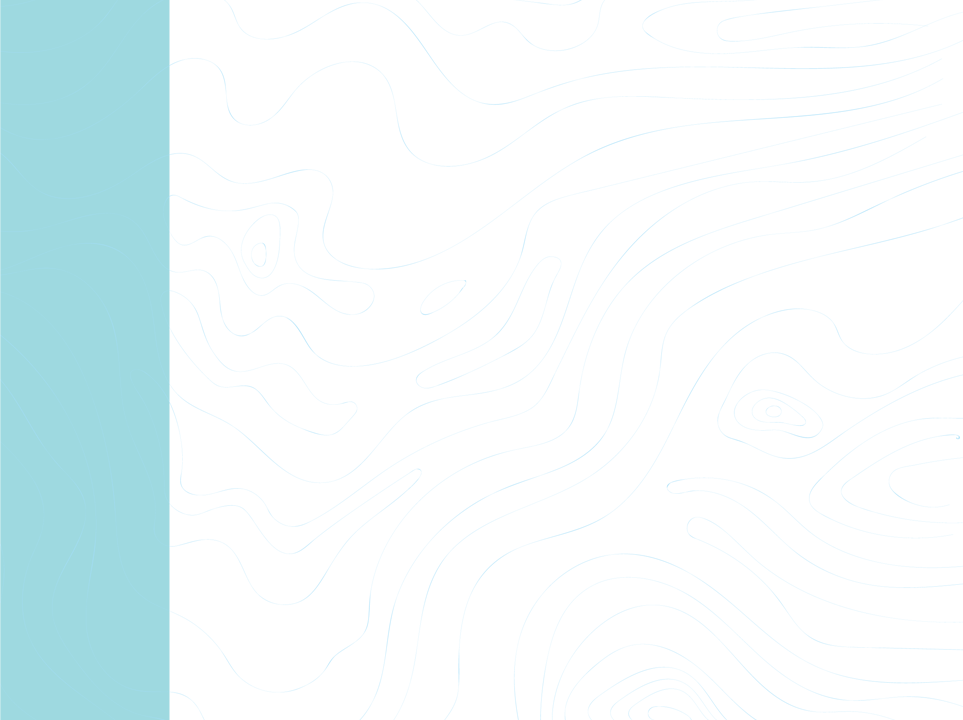 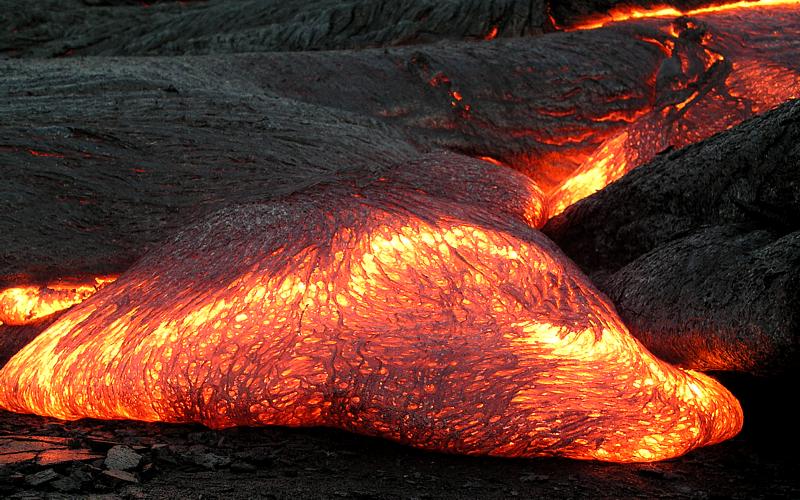 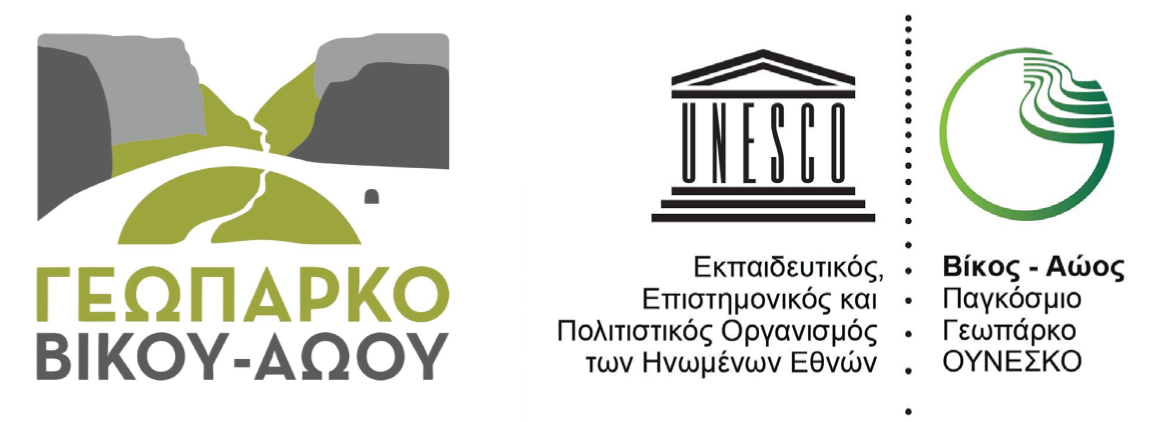 Εικόνα 5. Μάγμα - λάβα
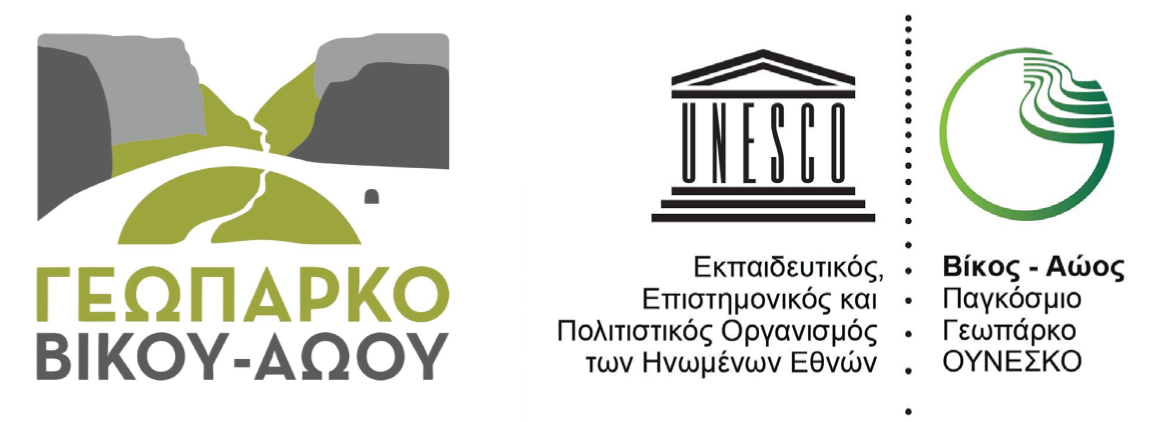 Γεωπάρκο Βικου-Αώου: Εκπαιδευτικό Υλικό
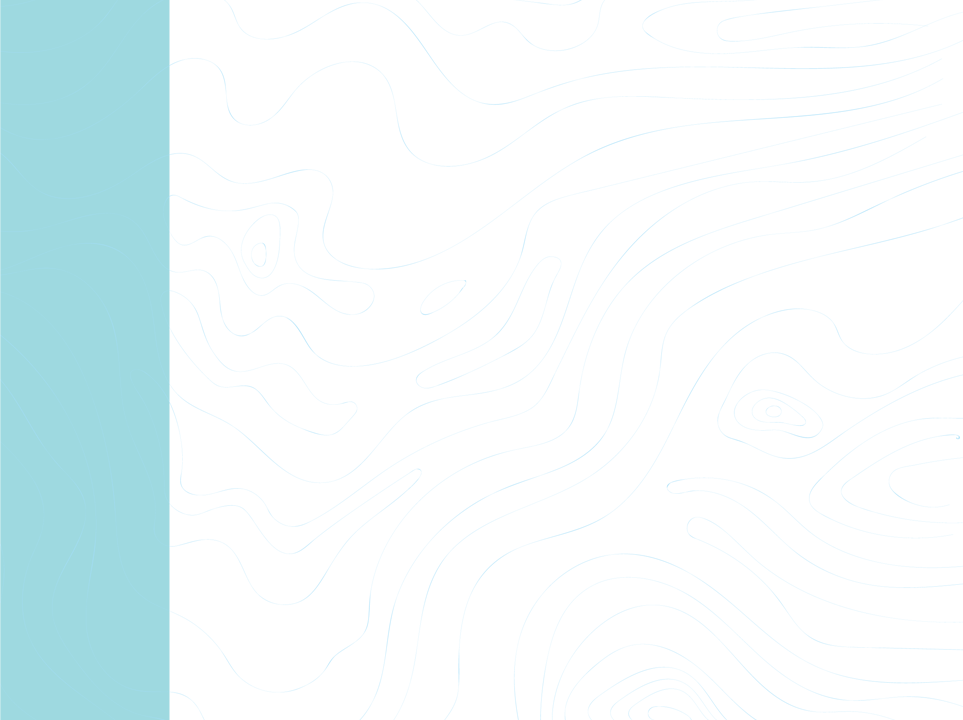 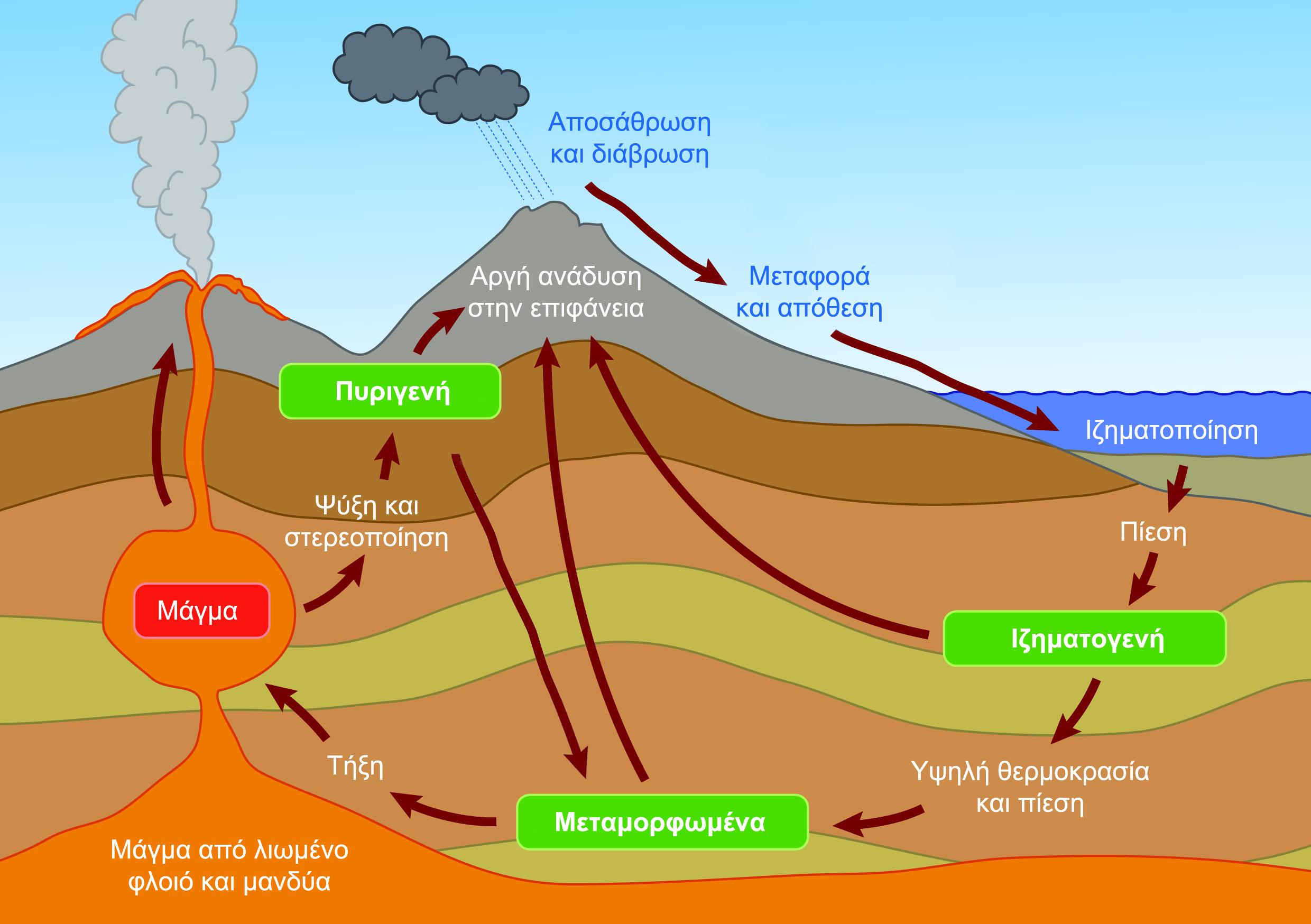 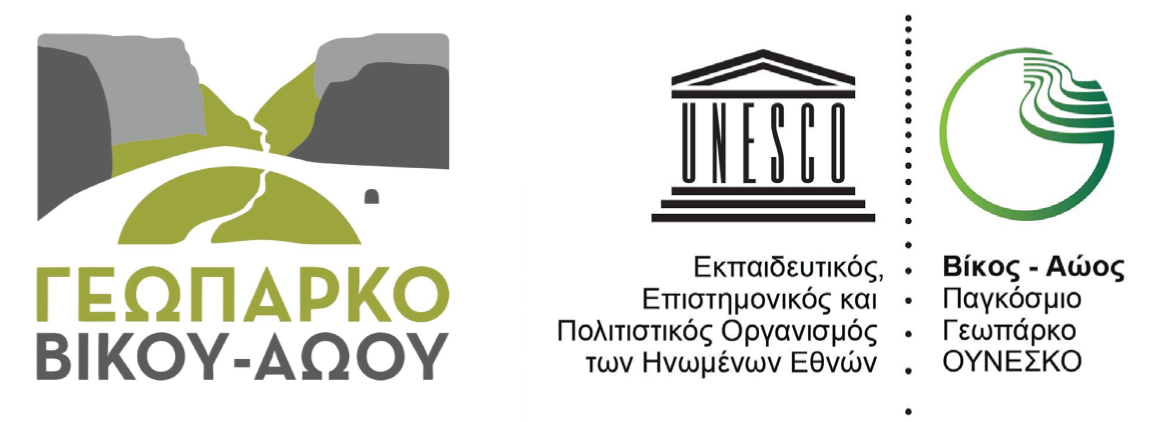 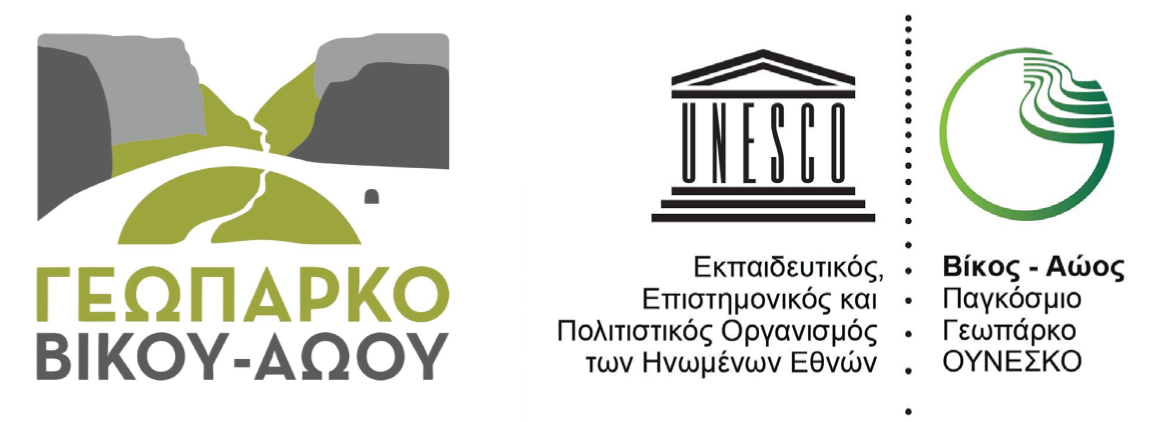 Εικόνα 3. Πετρολογικός κύκλος
Γεωπάρκο Βικου-Αώου: Εκπαιδευτικό Υλικό
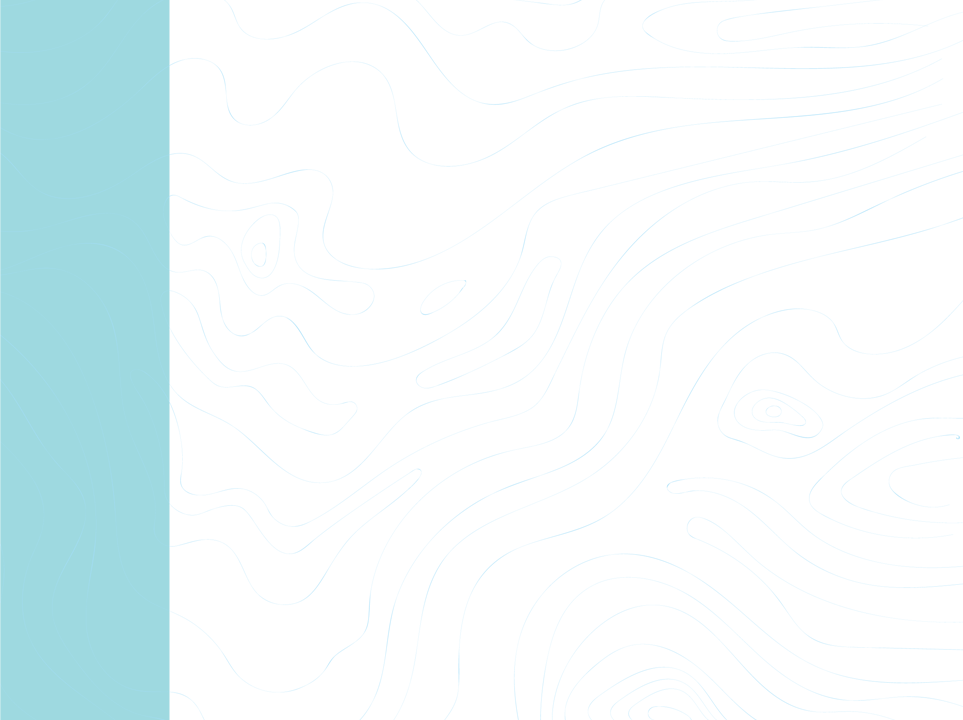 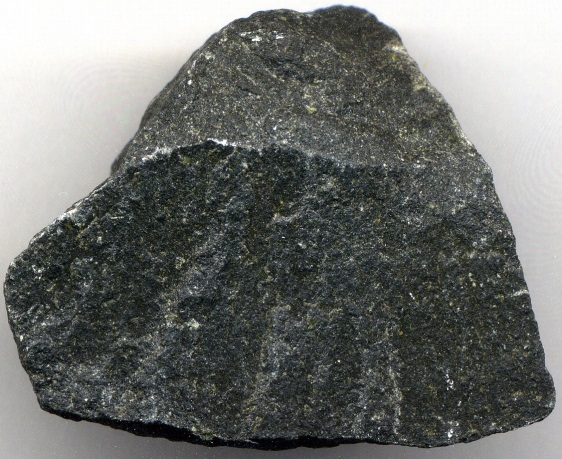 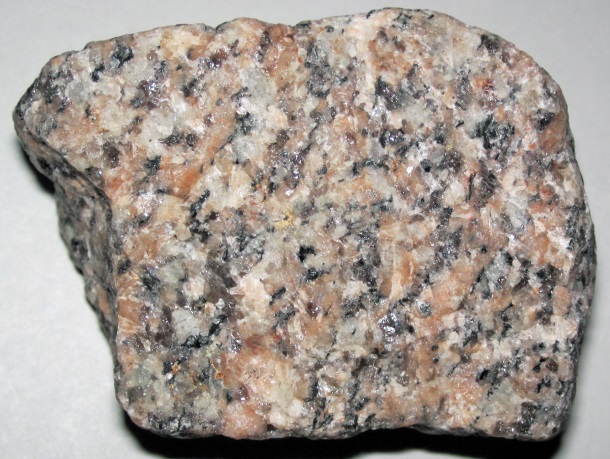 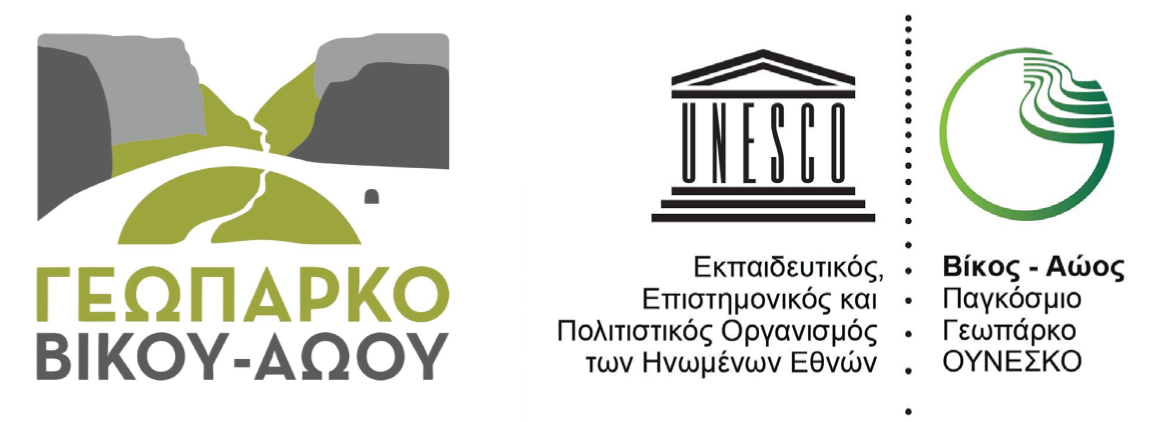 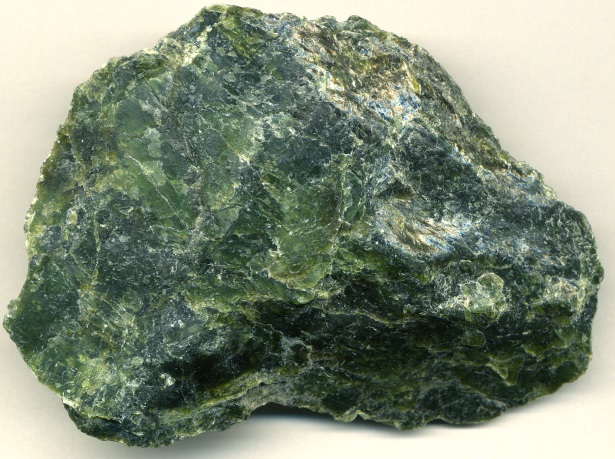 Εικόνα 6. Πυριγενή πετρώματα
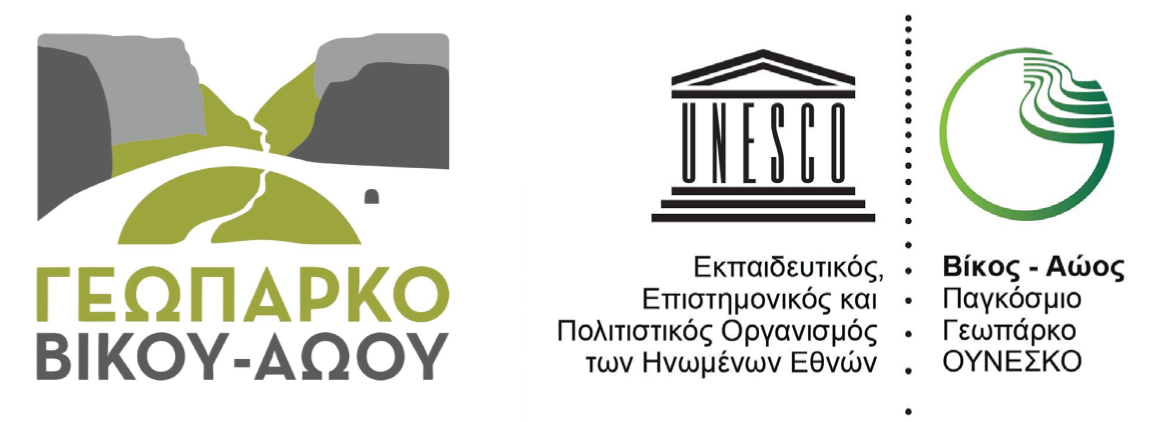 Γεωπάρκο Βικου-Αώου: Εκπαιδευτικό Υλικό
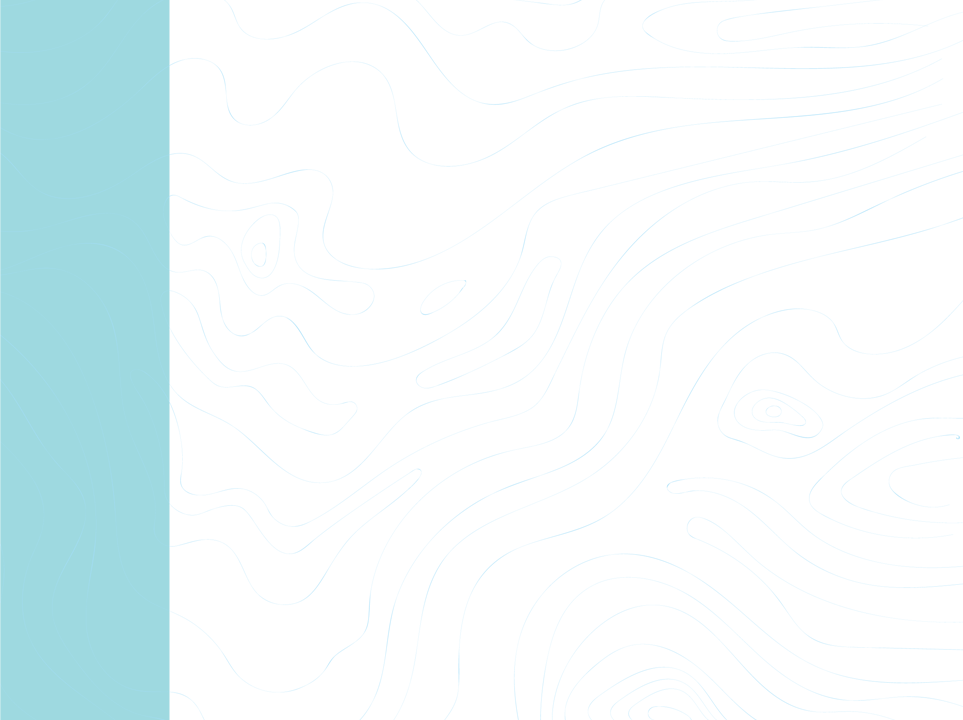 Πηγές
Εικόνα 1: Flickr – Siyavula Education - https://www.flickr.com/photos/121935927@N06/13581864583 
Εικόνα 2 (αριστερά): Wikimedia Commons - Ryan Lackey - https://commons.wikimedia.org/wiki/File:Sedimentary_Rock_ Layers_near_Khasab_in_Musandam_Oman.jpg 
Εικόνα 2 (κέντρο): Wikimedia Commons - Michael C. Rygel - https://commons.wikimedia.org/wiki/File:Woodton_ conglomerate.JPG 
Εικόνα 2 (δεξιά): Flickr - James St. John - https://www.flickr.com/photos/47445767@N05/48891623066 
Εικόνα 3: Flickr - Siyavula Education - https://www.flickr.com/photos/121935927@N06/13581730833 
Εικόνα 4 (αριστερά): Flickr - Piotr Sosnowski - https://el.wikipedia.org/wiki/Γνεύσιος#/media/Αρχείο:Gnejs12.jpg 
Εικόνα 4 (κέντρο): Flickr - Φυλλίτης: James St. John - https://www.flickr.com/photos/jsjgeology/45574603002 
Εικόνα 4 (δεξιά): Flickr - Μάρμαρο: Amcyrus2012 - https://commons.wikimedia.org/wiki/File:White_Marble.JPG 
Εικόνα 5: Wikipedia – Hawaii Volcano Observatory - https://el.wikipedia.org/wiki/Μάγμα 
Εικόνα 6 (αριστερά): Flickr - James St. John - https://www.flickr.com/photos/jsjgeology/16540710327 
Εικόνα 6 (κέντρο): Flickr - James St. John - https://www.flickr.com/photos/47445767@N05/49200364626 
Εικόνα 6 (δεξιά): Wikimedia Commons - James St. John - https://www.flickr.com/photos/jsjgeology/16754387848
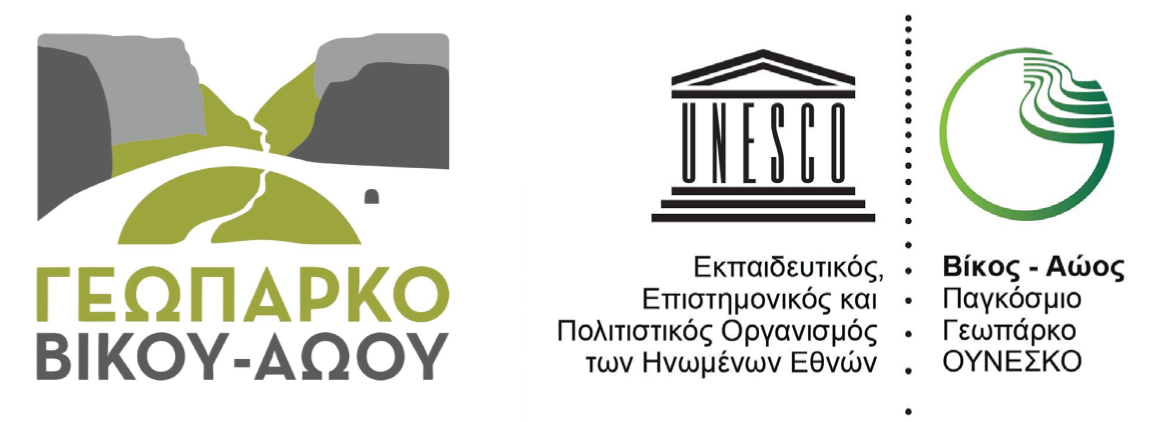 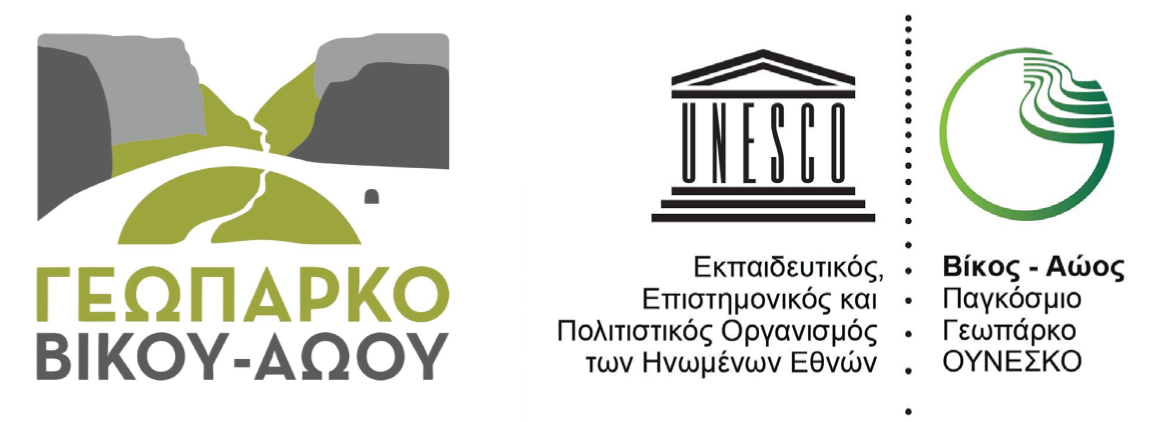 Γεωπάρκο Βικου-Αώου: Εκπαιδευτικό Υλικό
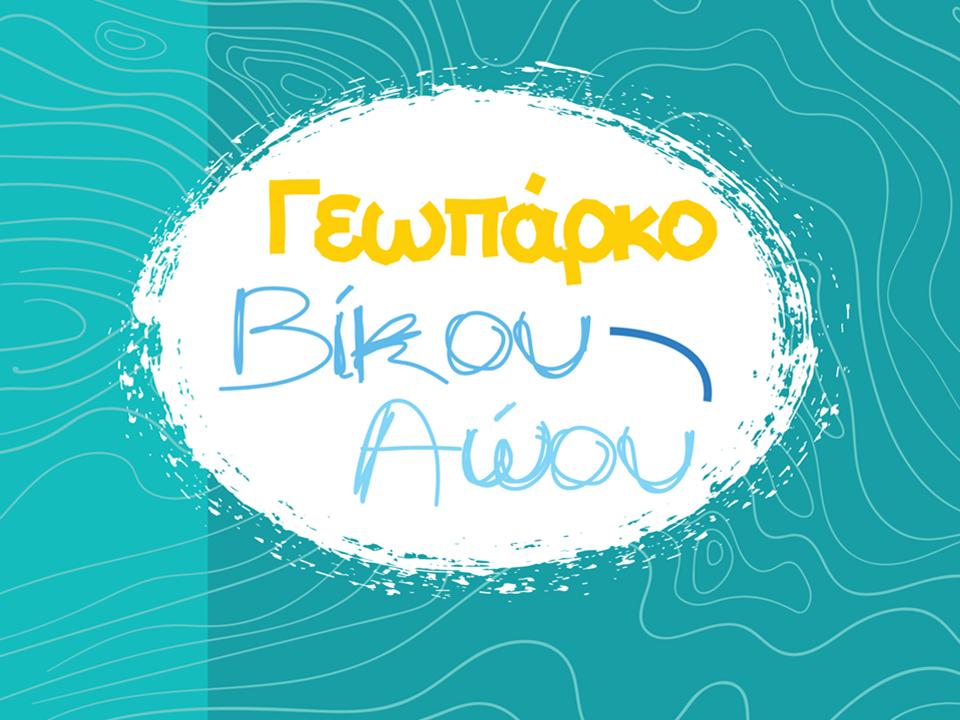 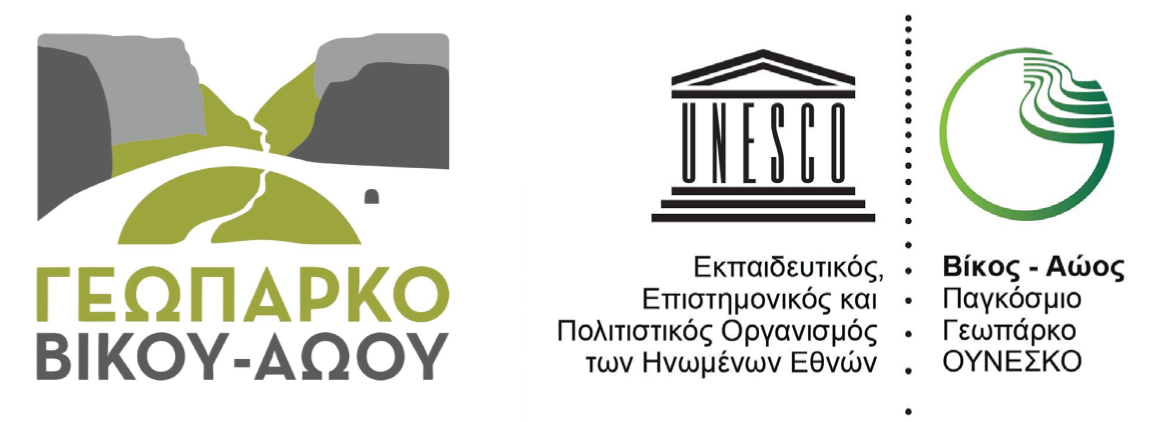